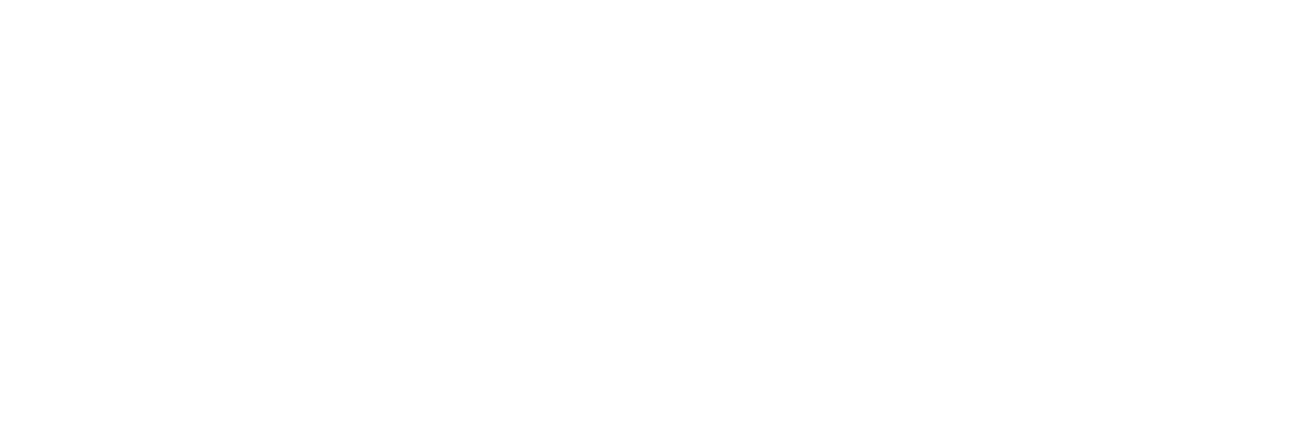 Attending a Conference
The Do’s and Don’ts of 
Attending an Academic Conference
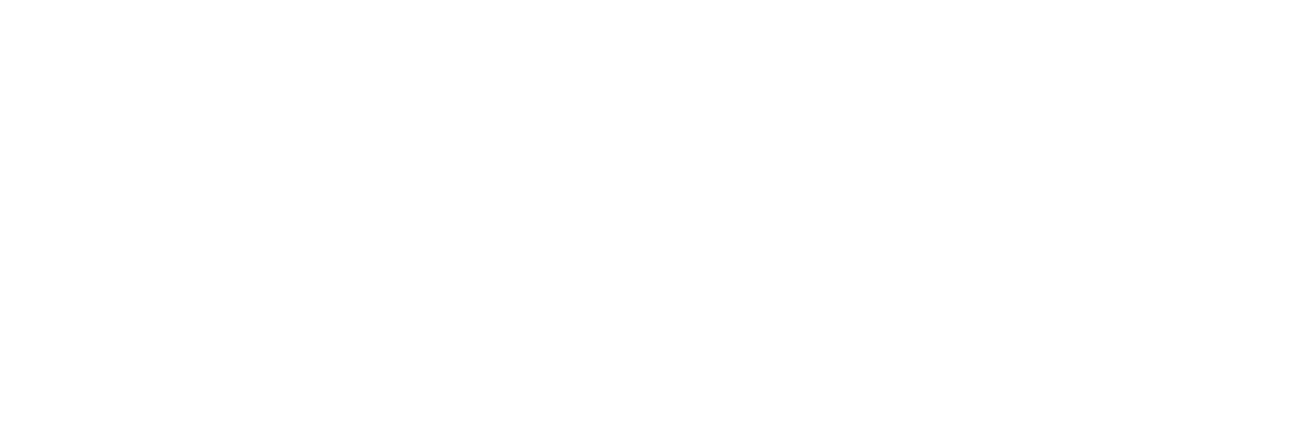 Attending a Conference
1. Preparing for the conference and sessions… Do’s and Don’ts
Preparing for the conference and sessions… Do’s and Don’ts
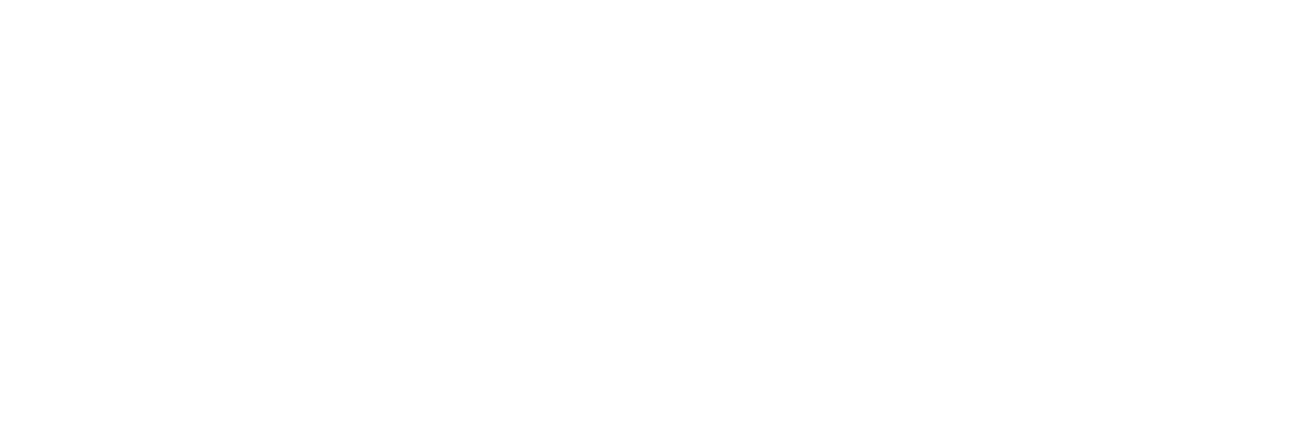 Do: 
Go through the conference agenda and create an itinerary for yourself.
[Speaker Notes: Read the conference abstracts and select any talks or poster presentations you want to attend. Typically, the ﬁnal schedule for a conference will be posted about a month in advance. Pick out presentations that sound interesting and create a schedule for each day. A lot of conferences nowadays have apps that you can download to keep a track of your.]
Preparing for the conference and sessions… Do’s and Don’ts
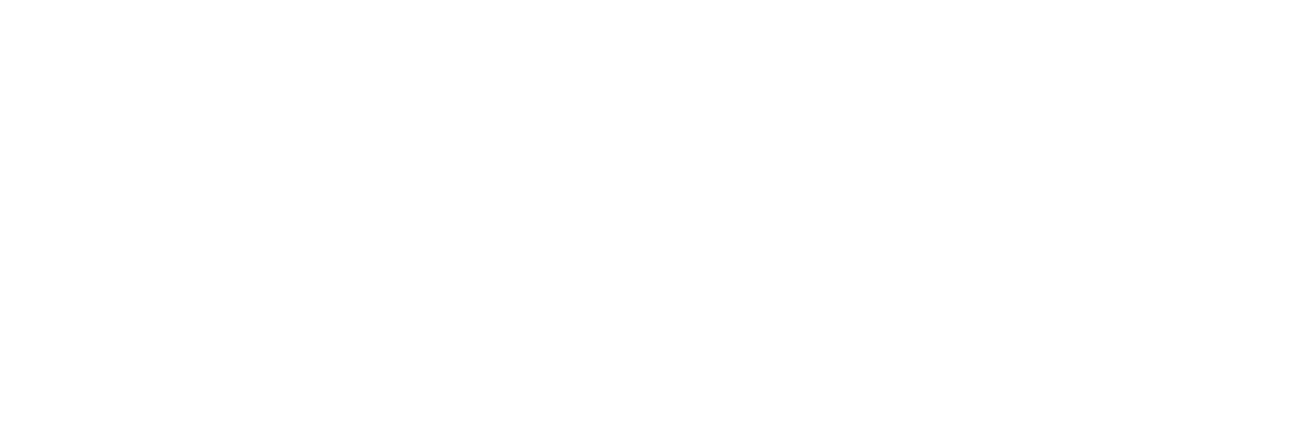 Do: 
Review the literature of the presentations you plan to see.
[Speaker Notes: Review the literature of presenting authors or their biographies so you have an idea of what to expect and to have any questions ready to discuss after the presentation. 
Learning more about the speakers' research will also help you if you have the opportunity to speak to any of them. Imagine how impressive you will sound if you can discuss their own work with them rather than the weather or the food. Besides sounding impressive, you will have an opportunity to engage with an expert and learn something.]
Preparing for the conference and sessions… Do’s and Don’ts
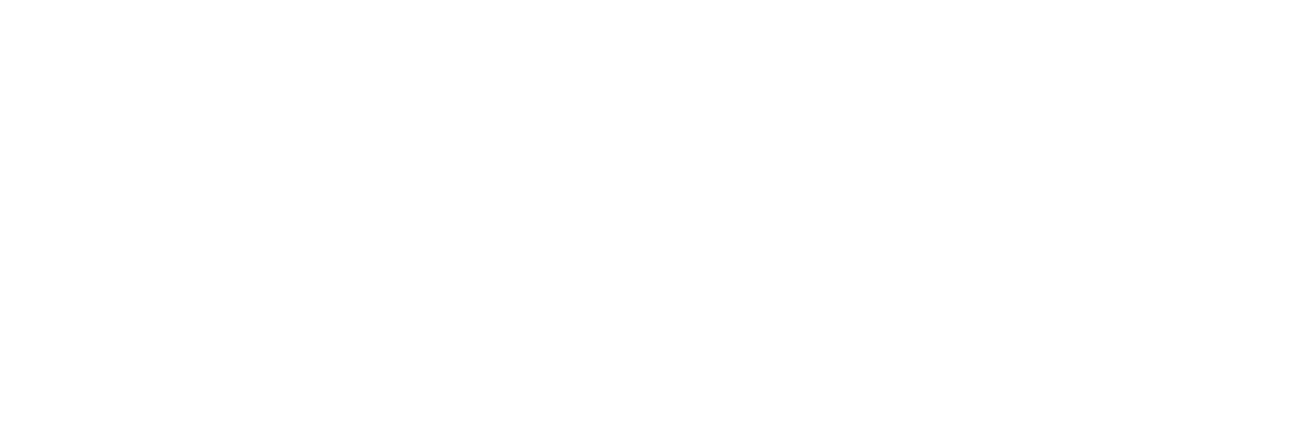 Do: 
Branch out from your specialty
[Speaker Notes: Conferences are a great time to attend talks, panels and poster sessions in your own discipline, to “beef up” on your own concentrations and network with those in your usual circle. However, conferences are also a great opportunity to broaden your knowledge and explore new things. You are essentially surrounded by experts; take advantage of it! Take the time to explore other realms of your field.]
Preparing for the conference and sessions… Do’s and Don’ts
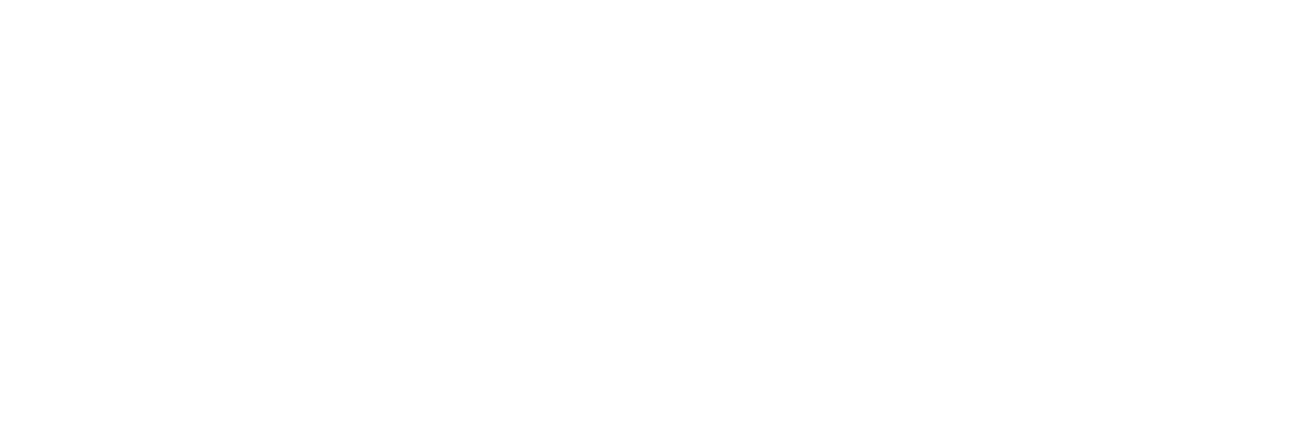 Don’t:
Plan a busy schedule.
[Speaker Notes: Plan a busy schedule. A conference program may be overwhelming, particularly if you attend a large conference with plenary lectures, parallel sessions and multiple poster sessions. Try to ﬁnd a balance between attending interesting presentations and leaving some free time in your schedule to process the information and network.]
Preparing for the conference and sessions… Do’s and Don’ts
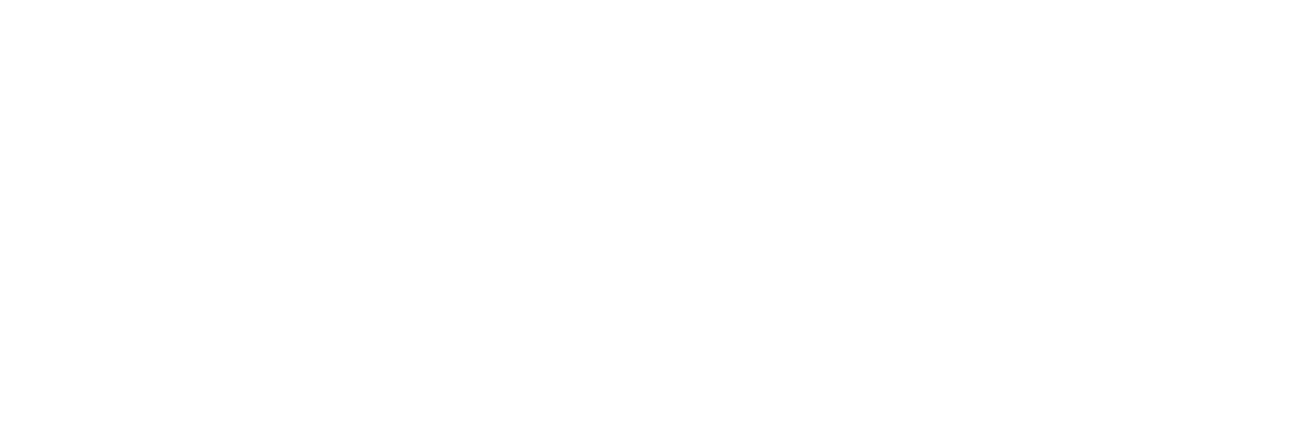 Don’t: 
Overstress.
[Speaker Notes: For both presenters and attendees, going to a conference can be stressful. That is understandable, but try to not fixate on stressors. Ask questions and utilize the resources that are available to you so that you can relive some anxieties. 
For presenters --  Rehearse but do not obsess. When you become so stressed that you cannot stop thinking about it every day leading up to the conference, it is time to stop.]
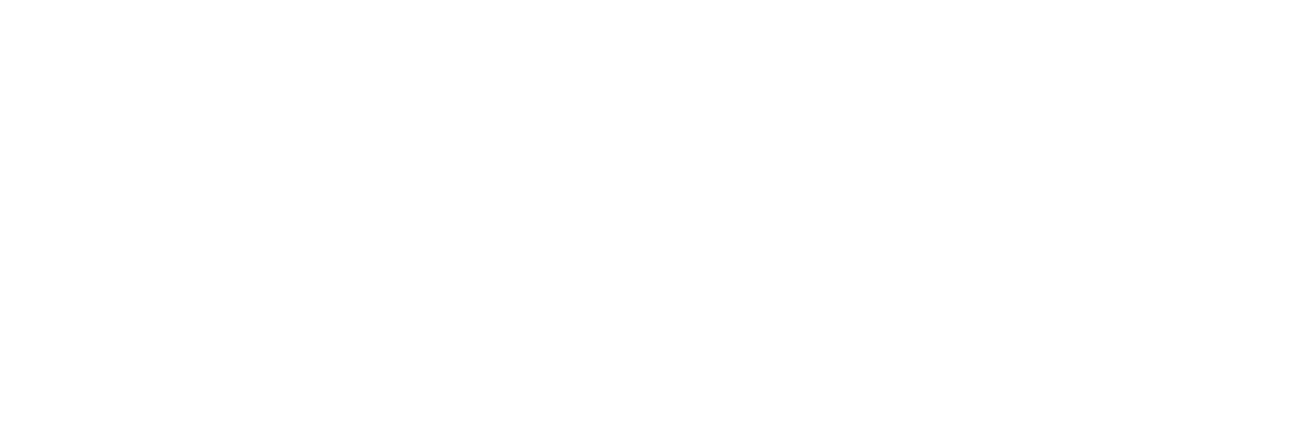 Attending a Conference
2. Attending sessions and presentations. … Do’s and Don’ts
Attending sessions and presentations… Do’s and Don’ts
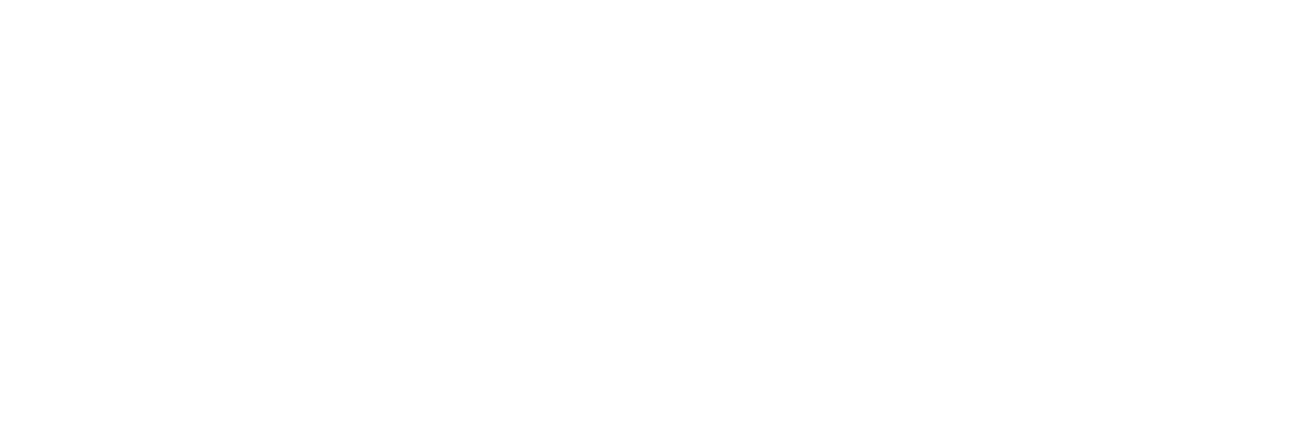 Do: 
Ask thoughtful questions.
[Speaker Notes: If you had the time to review the abstract or literature beforehand, prepare your questions in advance. During the presentation write down your questions or points that you need clarification or further understanding of how you think their research could related to another discipline if relatable. After the presentation, during the allotted Q&A time, ask your questions. Do not ask questions during the presentation, unless the speaker has explicitly said it is okay.]
Attending sessions and presentations… Do’s and Don’ts
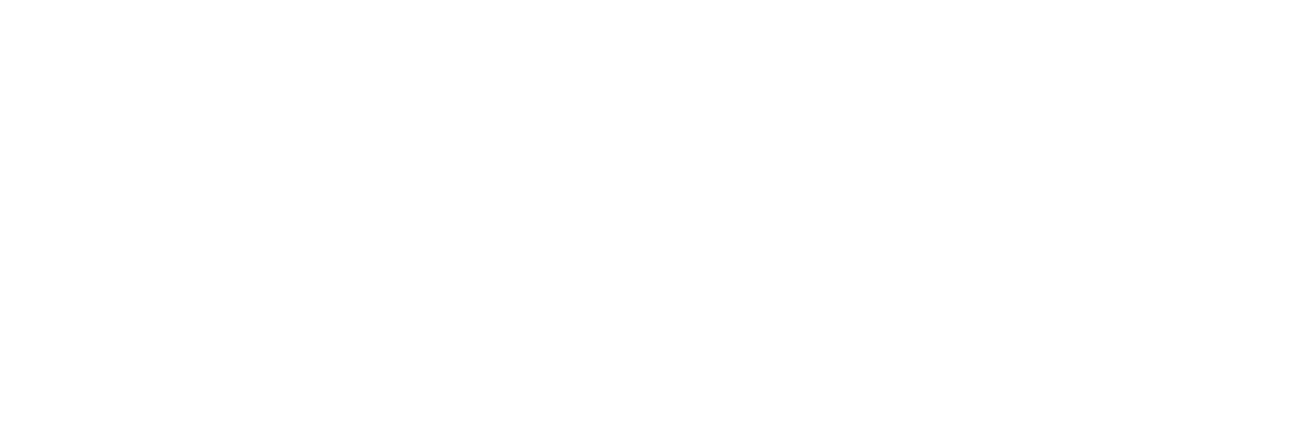 Don't:
Be disruptive during a session.
[Speaker Notes: This is not the time to check your phone, fall asleep or open a sandwich wrapper (take it outside). Like going to class or a meeting, your should be professional and respectful. Being distracted and distracting is impolite and can throw off the presenter. Remember, they have worked really hard to be here, you wouldn’t want to be rude and not show respect to their time and work. Plus, would you want someone to do that to you?]
Attending sessions and presentations… Do’s and Don’ts
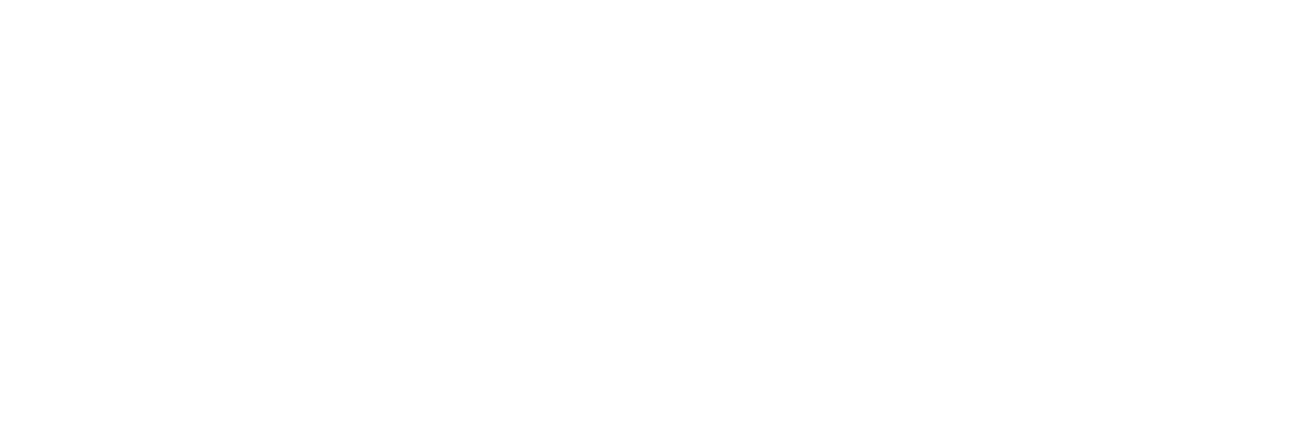 Do: 
Attend UWF student presentations.
[Speaker Notes: Support your fellow Argos! They (we) worked hard on our research, so show you support by viewing their poster or presentation. Furthermore, ask them about their research and experience, so you can learn more.]
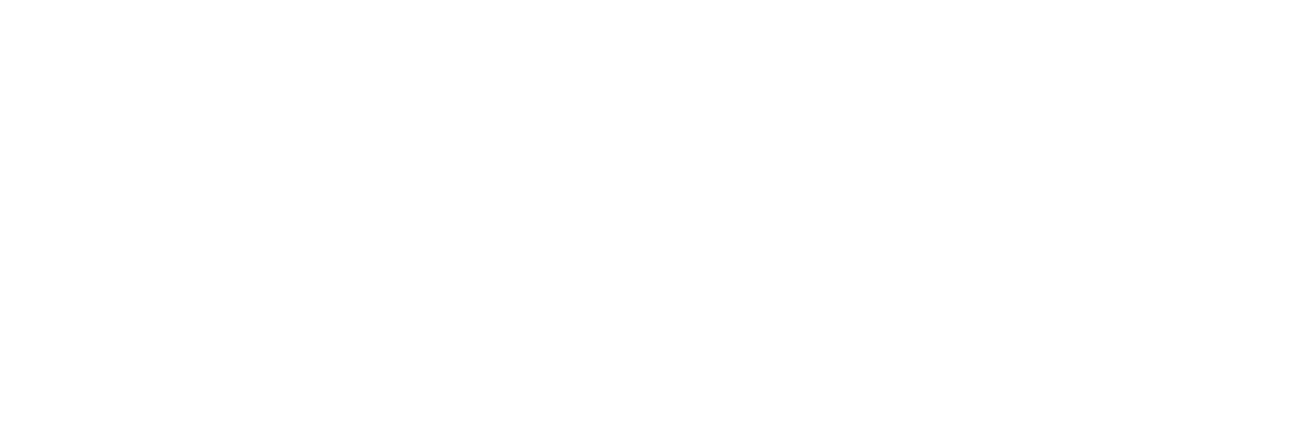 Attending a Conference
3. Networking… Do’s and Don’ts
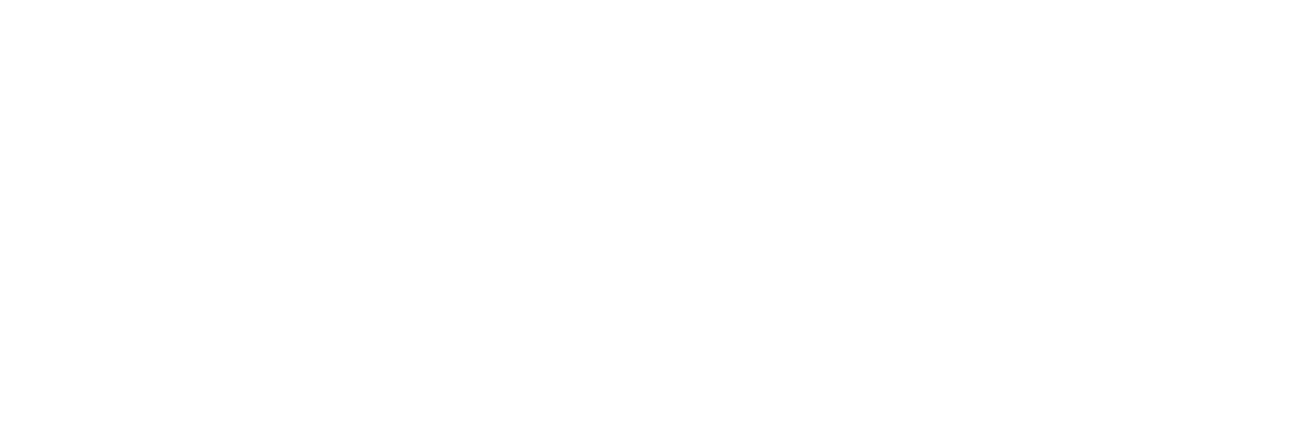 Networking… Do’s and Don’ts
Do: 
Break out of your “bubble” and talk with others.
[Speaker Notes: Do this now, before you even leave UWF for your conference, find someone that you don’t know but is attending the same conference and simply introduce yourself. Making that connection is beneficial for you both. It will help with on-location anxiety if you know at least one other person. 
At the conference, have informal discussions with people who attended your presentation. They may come up with useful feedback and it is a good opportunity to strengthen your connections. This is also an opportunity to practice your communication skills.]
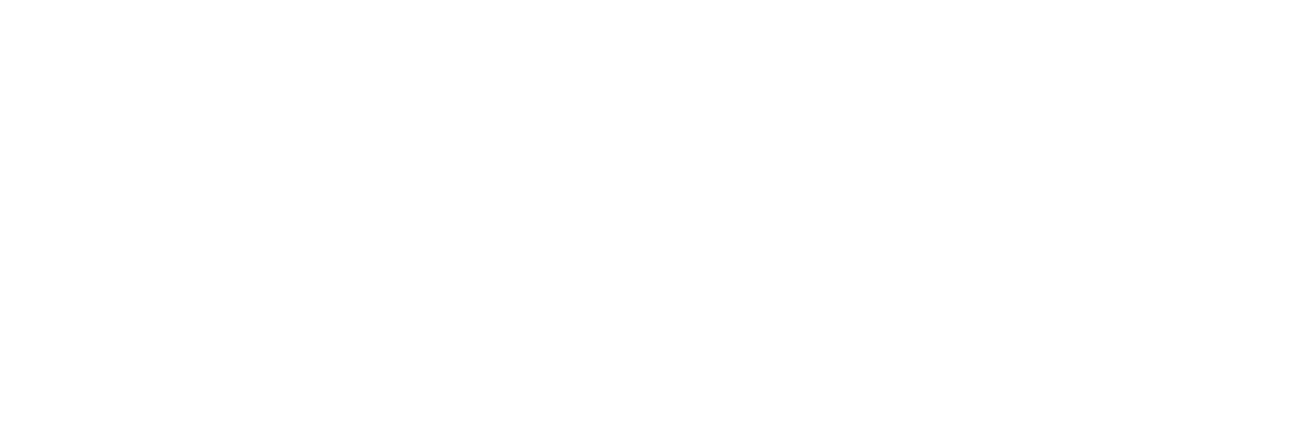 Networking… Do’s and Don’ts
Do: 
Ask for contact information of the presenters.
[Speaker Notes: Asking presenters, conference attendees, and other people associated with NCUR for their contact information is a great way to 1) make a connection with someone outside of UWF, 2) ask follow up questions after you leave their presentation/session, and 3) shows you are genuinely interested in their work.]
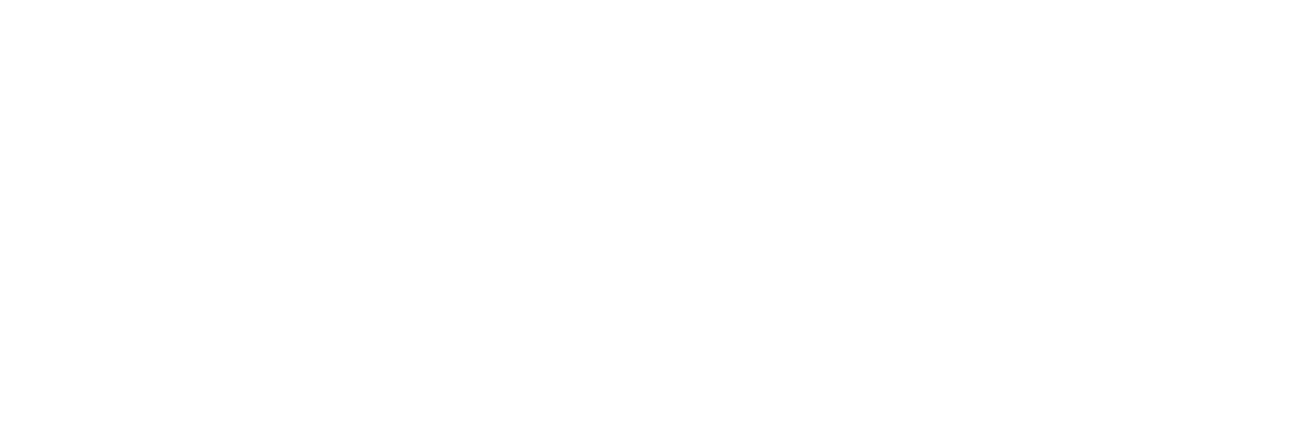 Networking… Do’s and Don’ts
Don’t: 
Say something silly or unprofessional.
[Speaker Notes: You never know who you are speaking to or who can hear you, so make sure to speak respectfully of yourself, UWF, fellow Argos and other attendees. It is amazing how small the professional world really is so you do not want to get caught putting your foot in your mouth.]
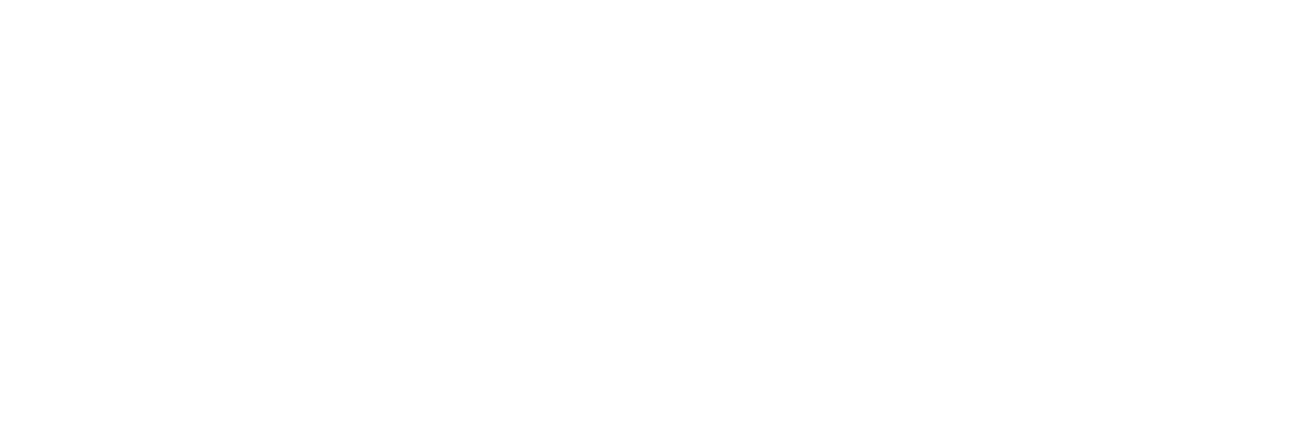 Networking… Do’s and Don’ts
Do: 
Attend something besides poster or oral presentations.
[Speaker Notes: Attend a social, mixer, professional development (job/career) sessions or the exhibit hall. Besides meeting with people in your field or related to your research, explore what career or graduate school opportunities are out there and meet with those representatives.]
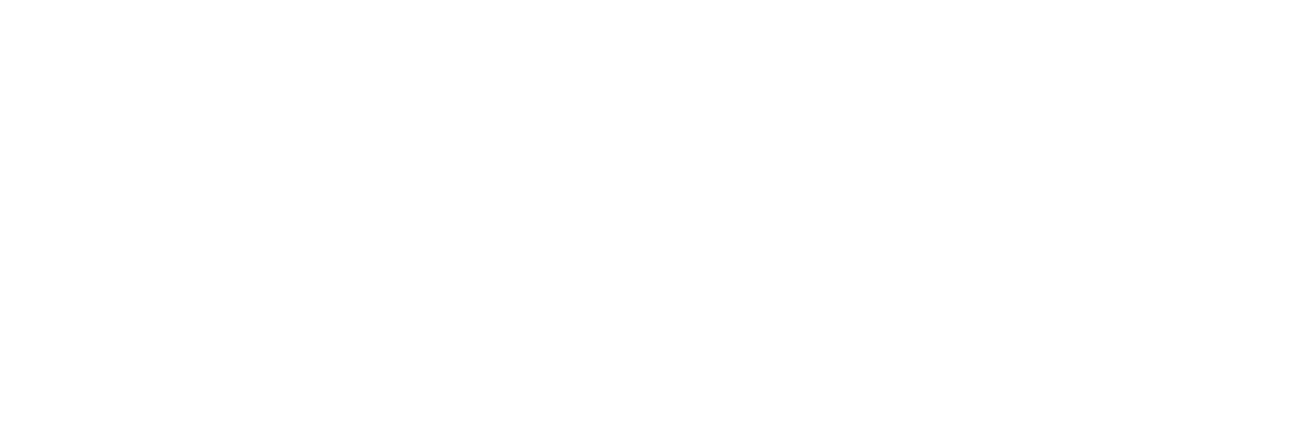 Attending a Conference
4. Post Conference… 
Do’s and Don’ts
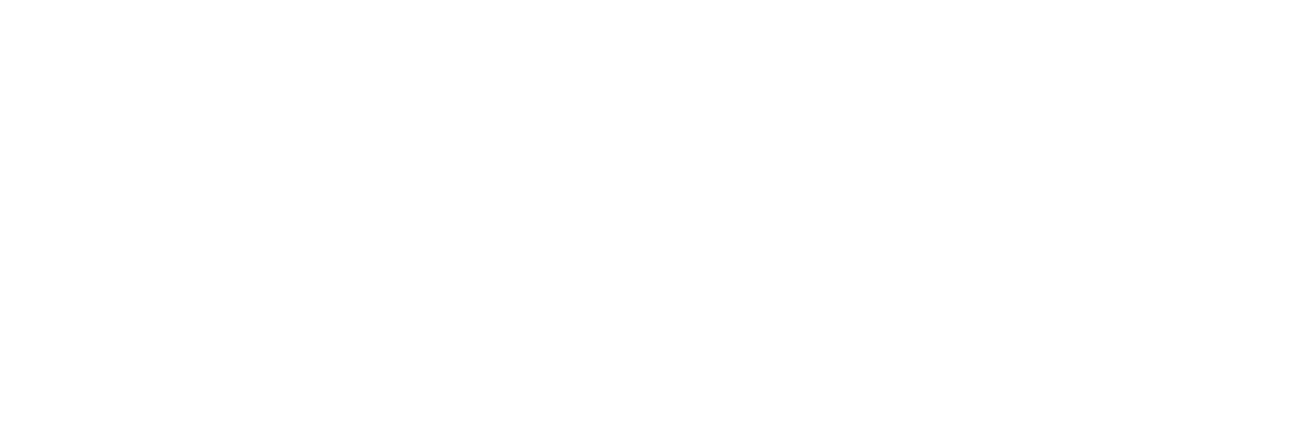 Post Conference… Do’s and Don’ts
Do: 
Utilize your journal daily.
[Speaker Notes: You will be so busy meeting people and learning that you may feel overwhelmed with questions and thoughts. Take time at the end of the day to write down your thoughts or questions, make a plan for the next day and to set goals for the future. Those goals can include reaching out to someone you met, a presenter that you have additional questions for or a potential employer or graduate school that you are interested in.]
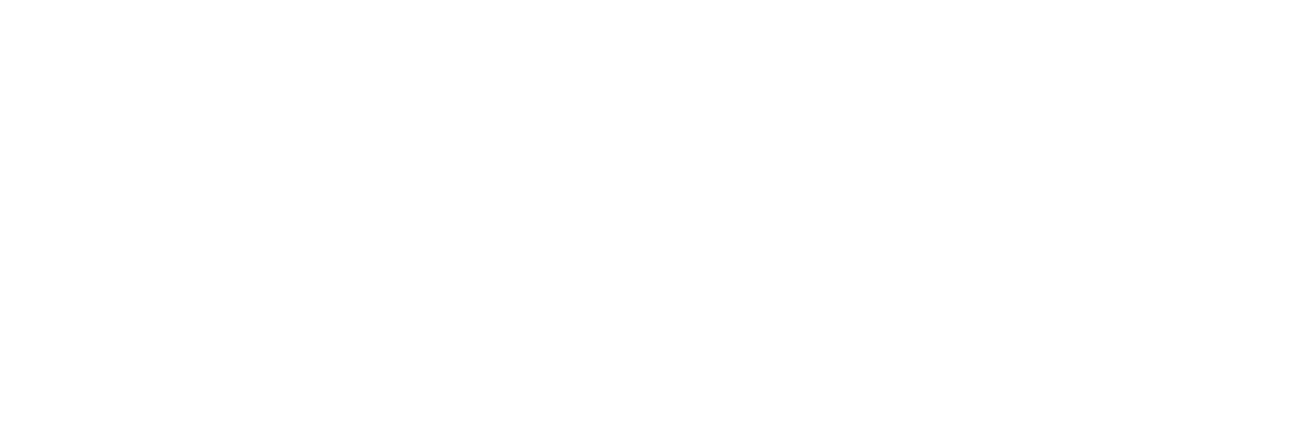 Post Conference… Do’s and Don’ts
Do:
Share your experience with others.
[Speaker Notes: Your fellow classmates, professors, friends and family want to hear about your experience…. Share with them!! What were your likes? What were your dislikes? Did attending this conference teach you anything? Take the opportunity to reflect and share your experience.]
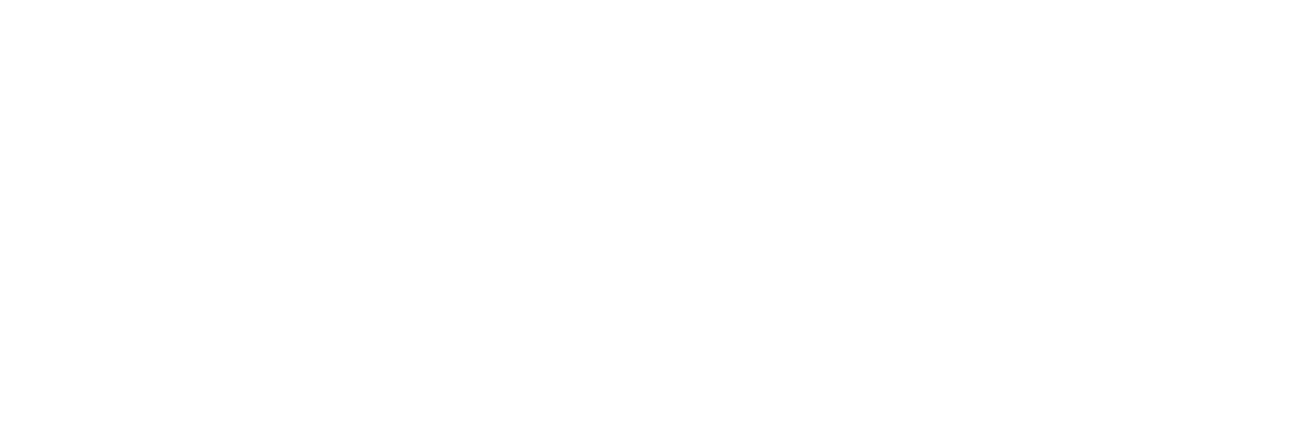 Post Conference… Do’s and Don’ts
Do:
Send a thank you email to those people you connected with.
[Speaker Notes: In addition to getting an individual's contact information, it is nice to think about the discussions you’ve had while at NCUR so that you can send an email to them to thank them for their time and intellectual discussion. Also - you never know….you could make an impression on someone that can change your prospective and possibly land an opportunity that will be beneficial to your career beyond UWF!]
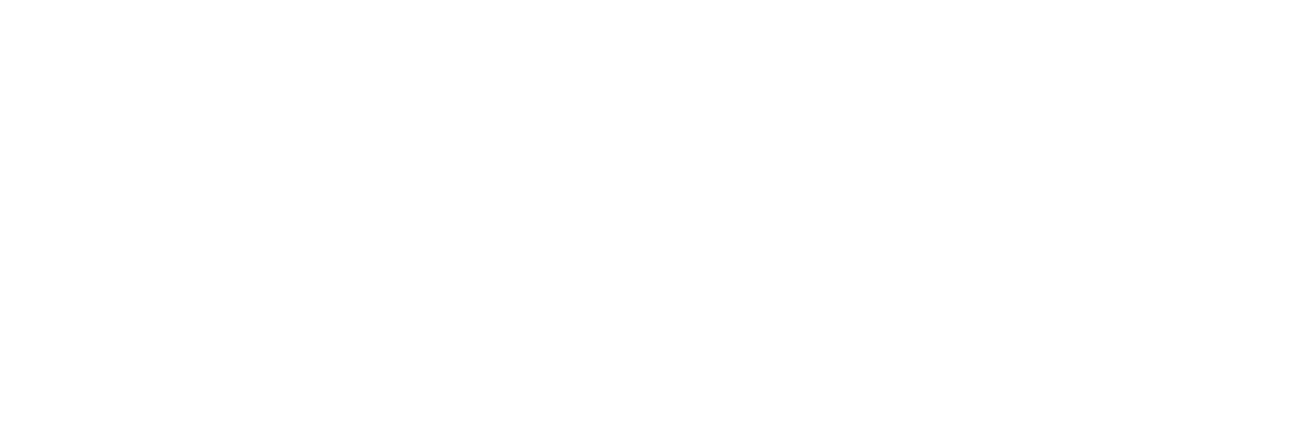 Post Conference… Do’s and Don’ts
Don’t:
Declare that you will never go to a conference again.
[Speaker Notes: Not everyone will love attending or presenting at a conference. However, conferences are part of professional development and sometimes are a regular aspect of jobs or careers. Take what you did not like and try to turn it in to an opportunity to understand how you can make your next experience better and more fruitful.]
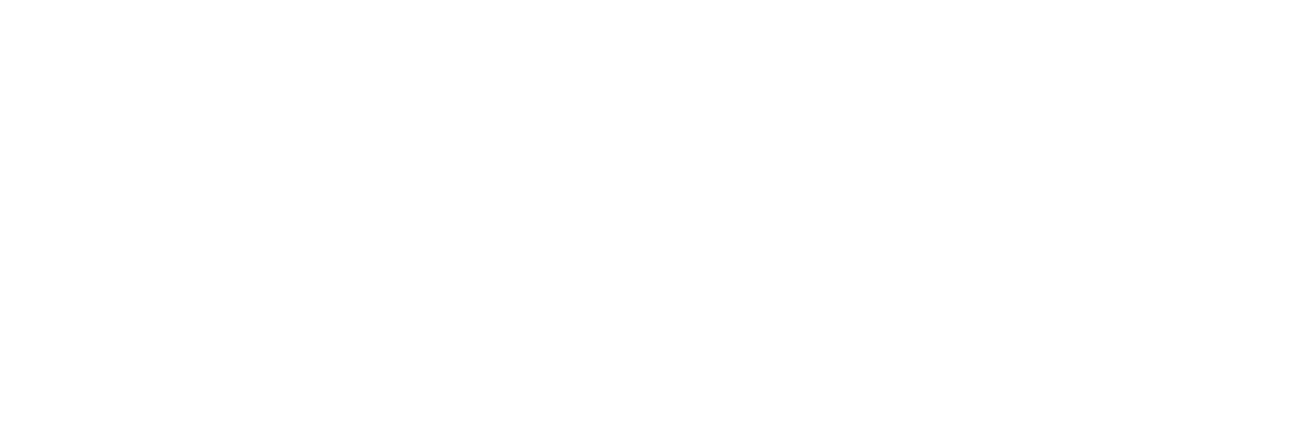 Attending a Conference
5. General items to keep in mind… 
Do’s and Don’ts
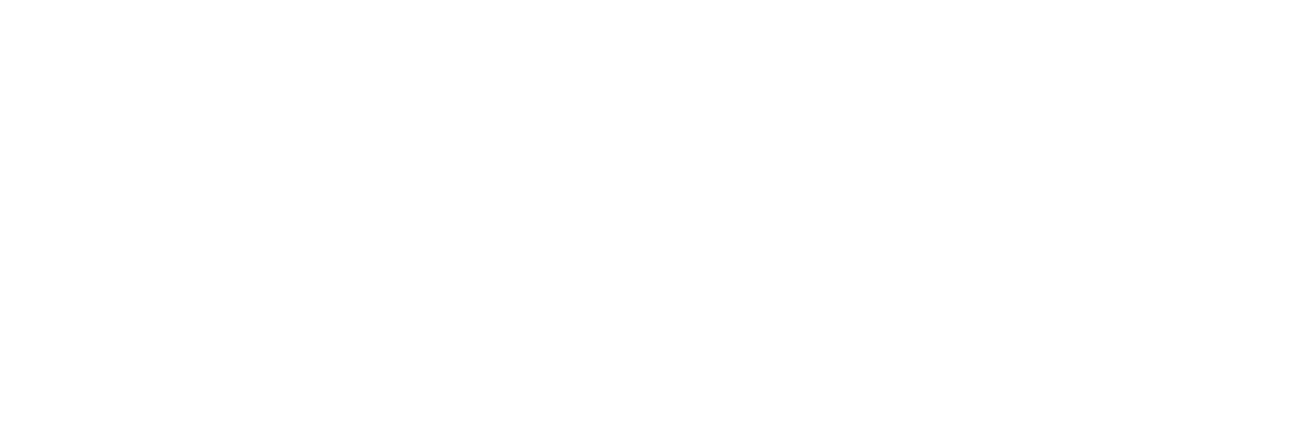 General… Do’s and Don’ts
Do: 
Dress to impress.
[Speaker Notes: Whether you are presenting or not, you need to dress professionally. While it may be a “free” trip, you are working, not going to the beach. 
Consider the entire conference a job fair or job interview. Any moment can become that moment when you are speaking about your research with a potential future advisor or employer. Be ready. It also helps to have business cards, even if you are not yet in the job market. The level of “dress to impress” that you need to attain can depend on the conference. Gauge your dress by your audience, but look professional at all times.]
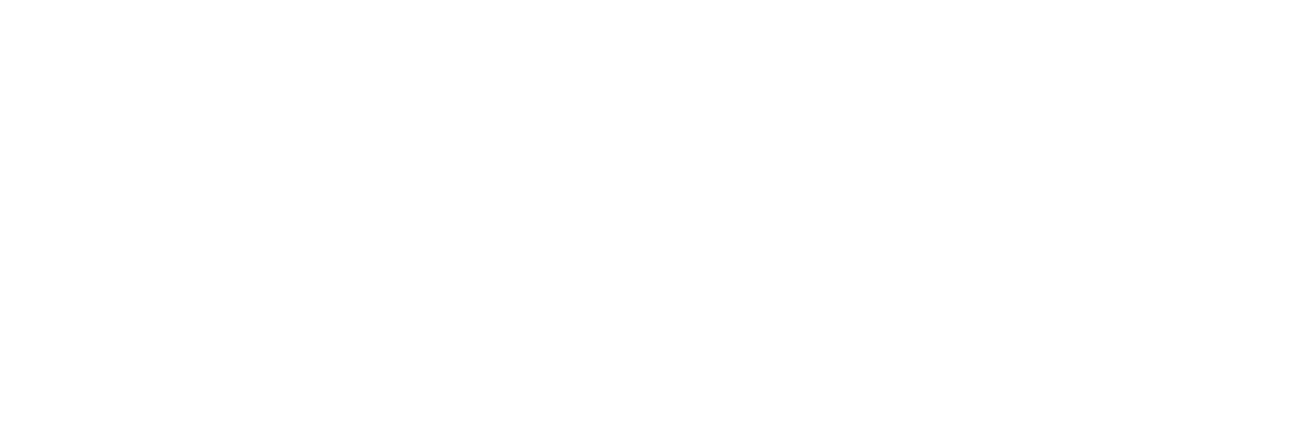 General… Do’s and Don’ts
Do: 
Disconnect from your “inner circle” while at NCUR and go “all in”.
[Speaker Notes: Although we do understand that many of you may have other obligations that may result in you keeping your phone close to you at all times, but you will miss out on so much if you are constantly on your phone texting, tweeting, facebooking, instagramming, or any other social media sites. Also - it is disrespectful to be on your cell phone during presentations and sessions.]
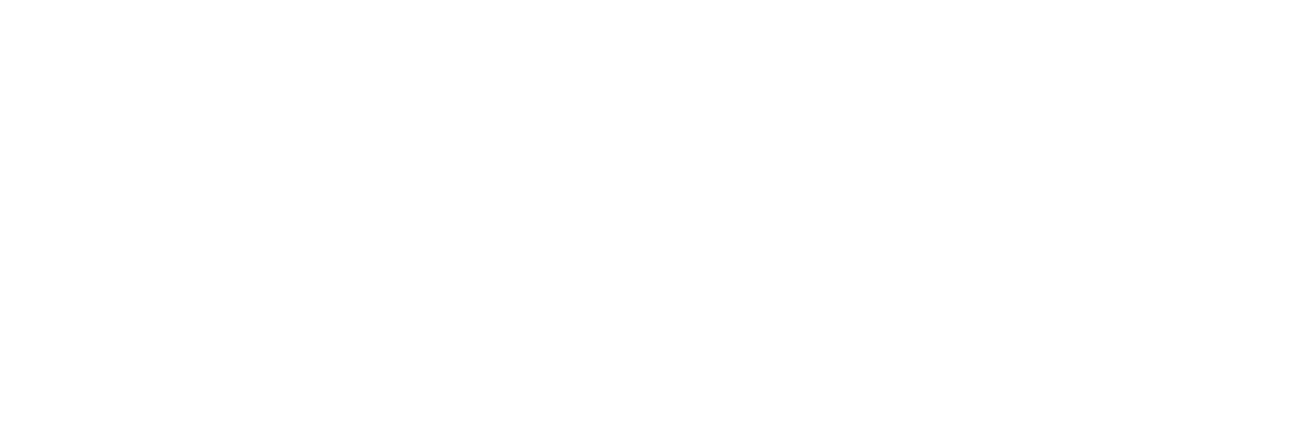 General… Do’s and Don’ts
Don’t:
Wear uncomfortable shoes.
[Speaker Notes: Seriously, you have to dress to impress and stay comfortable. You will be on your feet all day for several days. Be smart casual. NO stilettos and the like.]
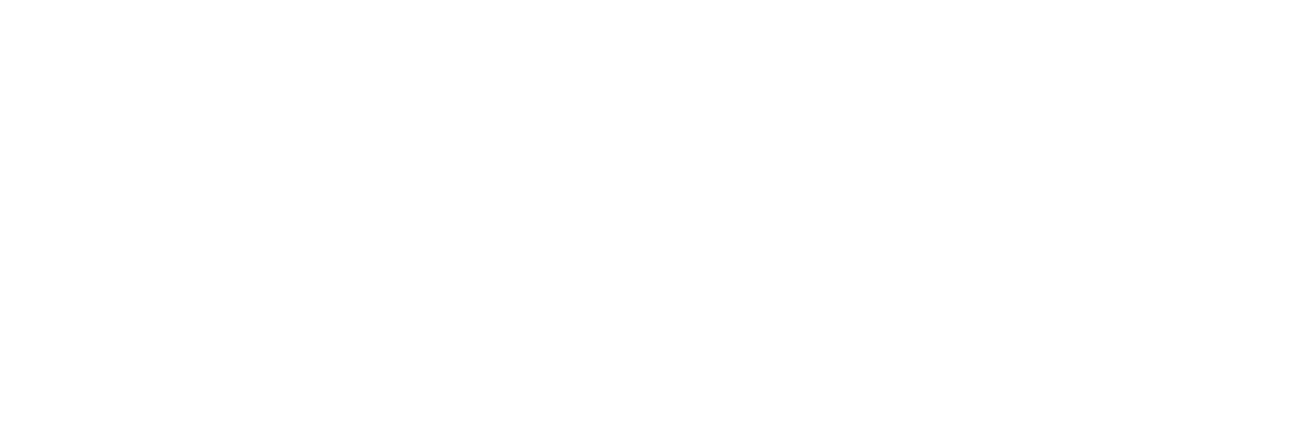 General… Do’s and Don’ts
Don’t:
Drink too much! Properly represent yourself and UWF.
[Speaker Notes: While it is fun to socialize and an easy way to network, you should not overdo it. Do not stay out too late during evening socials. With keynote speeches and important events in the morning, getting enough sleep is a must.]
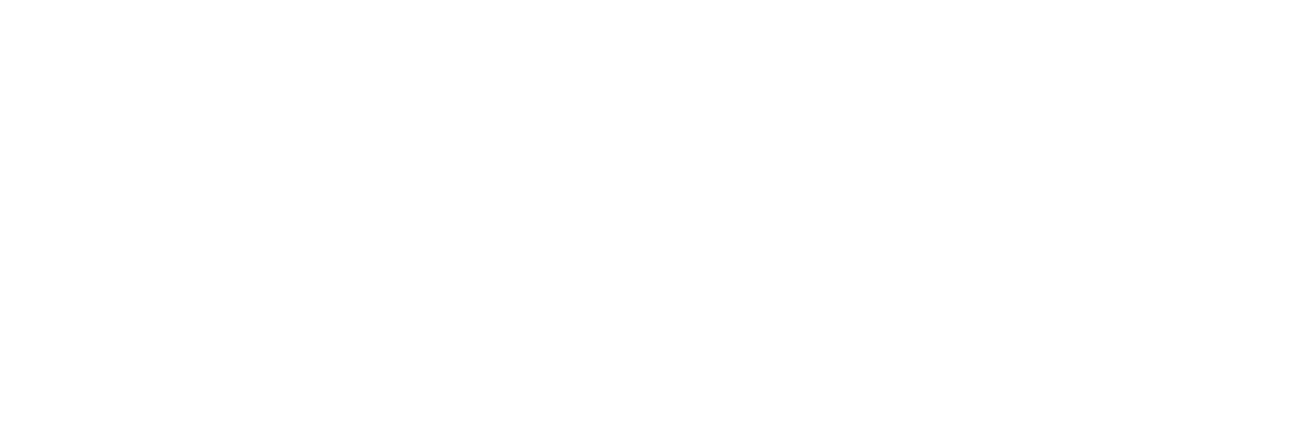 General… Do’s and Don’ts
Do: 
Have fun!
[Speaker Notes: Enjoy the conference, the people, the destination! Yes, conferences are a place to further your professional career, meet new people and grow your CV, but this doesn’t make them a strict and boring place. Networking not only leads to meeting future collaborators but also future friends and mentors, people that you can call with questions about your research, but also with questions about life and the struggles of graduate school. This is one of the priceless benefits of becoming a major player, not a bystander, in your chosen discipline.]